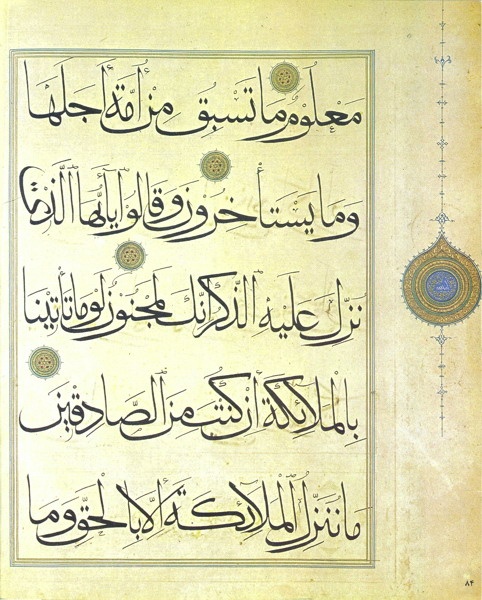 بسم الله الرحمن الرحیم
تدبر در سوره مبارکه

 نوح علیه السلام
قرائت سوره نوح    4دقیقه و 47 ثانیه
صفحه 2
مطلب اول؛  آیات       1    تا    4
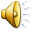 بِسْمِ اللَّهِ الرَّحْمنِ الرَّحيمِ
إِنَّا   أَرْسَلْنا نُوحاً إِلى ‏ قَوْمِهِ   أَنْ  أَنْذِرْ قَوْمَكَ مِنْ  قَبْلِ أَنْ  يَأْتِيَهُمْ عَذابٌ   أَليمٌ  
قالَ يا قَوْمِ   إِنِّي لَكُمْ  نَذيرٌ  مُبينٌ   
أَنِ اعْبُدُوا  اللَّهَ  وَ اتَّقُوهُ    وَ أَطيعُونِ   
يَغْفِرْ لَكُمْ مِنْ   ذُنُوبِكُمْ  وَ يُؤَخِّرْكُمْ   إِلى‏  أَجَلٍ
مُسَمًّى  إِنَّ   أَجَلَ اللَّهِ   إِذا جاءَ   لا يُؤَخَّرُ   لَوْ كُنْتُمْ تَعْلَمُونَ   
صفحه 3
جهت  هدایتی  مطلب   اول
ابلاغ رسالت انذاری به حضرت نوح علیه السلام و انجام فوری مأموریت از طرف او
قوم نوح علیه السلام دچار انحراف از مسیر حق گشته، غیر خدا را می‏خوانند  و از خدا پروا  ندارند؛ این امر، آمدن عذابی دردناک را سبب گشته و بازدارنده‏ای نیاز است، خدای متعالی نوح را برای انذار قوم به سوی ایشان فرستاده تا   با اطاعت از او  به مسیر     بندگی  و تقوا  بازگردند.
صفحه 4
[Speaker Notes: صفحه بعد]
مطلب دوم، آیات    5   تا    24
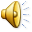 قالَ  رَبِّ  إِنِّي  دَعَوْتُ   قَوْمي‏ لَيْلاً   وَ نَهاراً   فَلَمْ يَزِدْهُمْ   دُعائي‏   إِلاَّ فِراراً   
وَ إِنِّي كُلَّما   دَعَوْتُهُمْ   لِتَغْفِرَ لَهُمْ   جَعَلُوا   أَصابِعَهُمْ   في‏ آذانِهِمْ  وَ اسْتَغْشَوْا  ثِيابَهُمْ   وَ أَصَرُّوا  وَاسْتَكْبَرُوا اسْتِكْباراً  
ثُمَّ   إِنِّي   دَعَوْتُهُمْ   جِهاراً  ثُمَّ    إِنِّي  أَعْلَنْتُ   لَهُمْ    وَ أَسْرَرْتُ   لَهُمْ   إِسْراراً  فَقُلْتُ   اسْتَغْفِرُوا   رَبَّكُمْ إِنَّهُ    كانَ   غَفَّاراً   
يُرْسِلِ  السَّماءَ عَلَيْكُمْ  مِدْراراً  وَ يُمْدِدْكُمْ  بِأَمْوالٍ  وَ بَنينَ  وَ يَجْعَلْ   لَكُمْ   جَنَّاتٍ  وَ يَجْعَلْ   لَكُمْ   أَنْهاراً  
ما لَكُمْ   لا َتَرْجُونَ    لِلَّهِ   وَقاراً  وَ قَدْ خَلَقَكُمْ   أَطْواراً   أَ لَمْ  تَرَوْا   كَيْفَ  خَلَقَ  اللَّهُ سَبْعَ   سَماواتٍ   طِباقاً   
وَ جَعَلَ  الْقَمَرَ فيهِنَّ   نُوراً   وَ جَعَلَ  الشَّمْسَ   سِراجاً   وَ اللَّهُ     أَنْبَتَكُمْ  مِنَ   الْأَرْضِ نَباتاً   
ثُمَّ   يُعيدُكُمْ   فيها  وَ يُخْرِجُكُمْ   إِخْراجاً      وَ اللَّهُ    جَعَلَ  لَكُمُ   الْأَرْضَ   بِساطاً   
لِتَسْلُكُوا مِنْها   سُبُلاً      فِجاجاً   قالَ     نُوحٌ     رَبِّ     إِنَّهُمْ    عَصَوْني ‏   وَ اتَّبَعُوامَنْ      لَمْ يَزِدْهُ       مالُهُ     وَ    وَلَدُهُ      إِلاَّ     خَساراً
وَ مَكَرُوا  مَكْراً  كُبَّاراً   وَ قالُوا  لا تَذَرُنَّ  آلِهَتَكُمْ  وَ لا تَذَرُنَّ  وَدًّا  وَ لا سُواعاً  وَ لا يَغُوثَ  وَ يَعُوقَ  وَ نَسْراً  
وَ قَدْ أَضَلُّوا كَثيراً  وَ لا تَزِدِ  الظَّالِمينَ  إِلاَّ ضَلالاً
صفحه 5
جهت هدایتی مطلب دوم
گزارش حضرت نوح علیه السلام از عملکرد خویش         و عکس العمل قومش  در چارچوب رسالت انذاری

پروردگارا   من   به  صورت  پیوسته  و همه  جانبه  قوم را به سوی  مغفرت تو  دعوت  کردم  ولی  جز بر  فرار  آنان  نیفزود و استکبار  ورزیدند  و  از  من  سر    پیچی  کردند  و  از  ثروتمندان  قدرتمند  خاسر  تبعیت  کردند و  بر  شرک  و  ضلالت  خویش  باقی  ماندند.
صفحه 6
مطلب سوم، آیات    25   تا  28
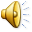 مِمَّا  خَطيئاتِهِمْ  أُغْرِقُوا  فَأُدْخِلُوا  ناراً   فَلَمْ  يَجِدُوا   لَهُمْ   مِنْ   دُونِ اللَّهِ أَنْصاراً  
وَ قالَ  نُوحٌ  رَبِّ  لا تَذَرْ عَلَى الْأَرْضِ  مِنَ الْكافِرينَ  دَيَّاراً   
إِنَّكَ إِنْ  تَذَرْهُمْ  يُضِلُّوا عِبادَكَ  وَ لا يَلِدُوا  إِلاَّ  فاجِراً  كَفَّاراً  
رَبِّ  اغْفِرْ لي‏  وَ لِوالِدَيَّ  وَ لِمَنْ  دَخَلَ  بَيْتِيَ  مُؤْمِناً  وَ 
لِلْمُؤْمِنينَ  وَ الْمُؤْمِناتِ  وَ لا تَزِدِ  الظَّالِمينَ  إِلاَّ  تَباراً 
صفحه 7
جهت  هدایتی  مطلب  سوم
غرق   و     آتش   نتیجه     خطاهای   قوم  نوح

نوح  گفت  :پروردگارا   همه    کافران  را  از صفحه  روزگار  محو  کن  و  مغفرت  خود  را  نصیب  من ،  پدر  و مادرم  و مؤمنان  گردان
صفحه 8
نمودار هدایتی سوره
ابلاغ رسالت انذاری به حضرت نوح علیه السلام و انجام فوری مأموریت از طرف او
مطلب اول
1    تا       4
گزارش حضرت نوح علیه السلام از عملکرد خویش         و عکس العمل قومش  در چارچوب رسالت انذاری
مطلب دوم
5    تا    24
غرق و    آتش   نتیجه   خطاهای   قوم  نوح
مطلب سوم
25     تا    28
صفحه 9
جهت هدایتی سوره
هشدار   نسبت  به  رد  دعوت  رسول  منذر
رسولی  از  جانب  خدا  به  سوی  شما  فرستاده  شده  تا  شما  را  از  فرا  رسیدن  عذابی  دردناک  بترساند  پیام  او  خدا پرستی  و  تقواست  .
از او اطاعت  کنید  و دعوتهای مداوم  و همه  جانبه او به  سوی  مغفرت  و  پروردگار را ، با  فرار  و  استکبار  و عصیان  پاسخ  ندهید 
 و تبعیت  از  قدرتمندان  ثروتمند  خاسر  را به  پیرو ی  از  او  ترجیح  ندهید.
در  غیر  اینصورت  گریزی  از  عذاب موعود  نیست  و مغفرت  شامل  حال مؤمنان است.
صفحه10
معنای منسجم آیات سوره
سرانجام عذاب دنیا  و   آخرت   دامنگیر   قوم نوح علیه السلام   شد.
زیرا به دعوت منذرِ این عذاب اعتنایی نکردندو  بر   ردّ آن اصرار ورزیدند.
صفحه11